Msi 13e étapeL’espace============================= Expérience 1234La terre est-elle ronde?
Observation:
Lors d’un éclipse lunaire l’ombre de la terre  est circulair.
Interrogation
Question: la terre est parfaitement ronde?
Hypothèse
On pense que la terre est ronde.
Expérimentation
Matérielle: 
Deux feuille pas de la même couleur 
Un gros clou
De la colle 
Des ciseaux 
Une règle
Manipulation
Coupe deux bande de cartons de 3cm par 50cm 
Place les deux bandes en croix et colle-les ensemble au centre.
Forme une sphère en reliant et collant les extrémités
A une jonction des extrémité perce  un trou et insère un clou fait rouler le clou entre les paume de tes main.
Schéma
Résultats
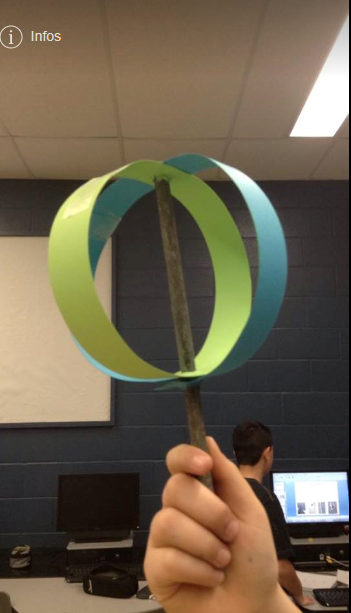 Analyse
1-Quel est le diamètre passant à l’équateur? 12 756,274 km
2-Quel est le diamètre passant par les pôles?12 713,504 km
3-Quelle est la force qui donne à l’équateur sa forme renflée?
La rottation de la terre
-Trouve une photo de la terre et donne sa période de rotation.
12 décembre
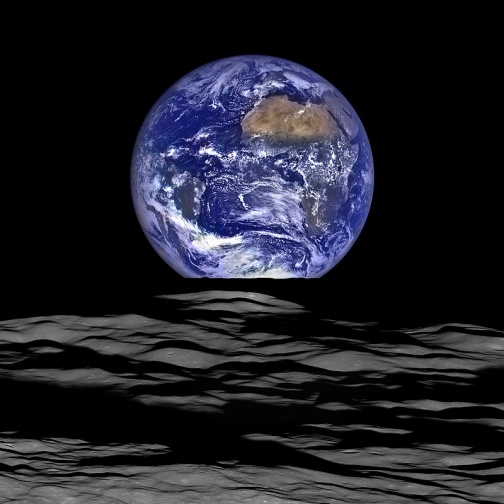 Analyse 2
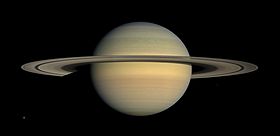 5-Trouve une photo de saturne et donne sa période de rotation. 10 h 44m
6-Trouve une photo de Jupiter et donne sa période de rotation. 9 h 55 m
7-Trouve une photo de Vénus et donne sa période de rotation. 23 h 56m
8-Quel scientifique fut le premier en 1727 à avancer que la terre n’était pas une sphère parfaite? Marc Mennesier
9-Sur quelle observation basait-il?
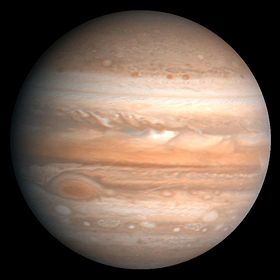 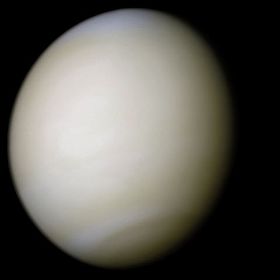 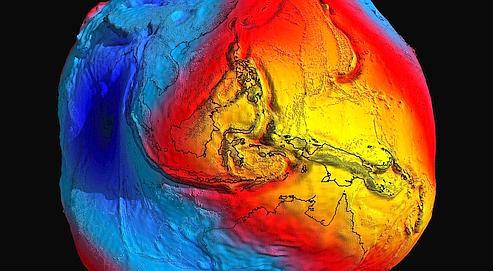 Conclusion
On n’avait pas parfaitement raison elle n’est pas parfaitement ronde .